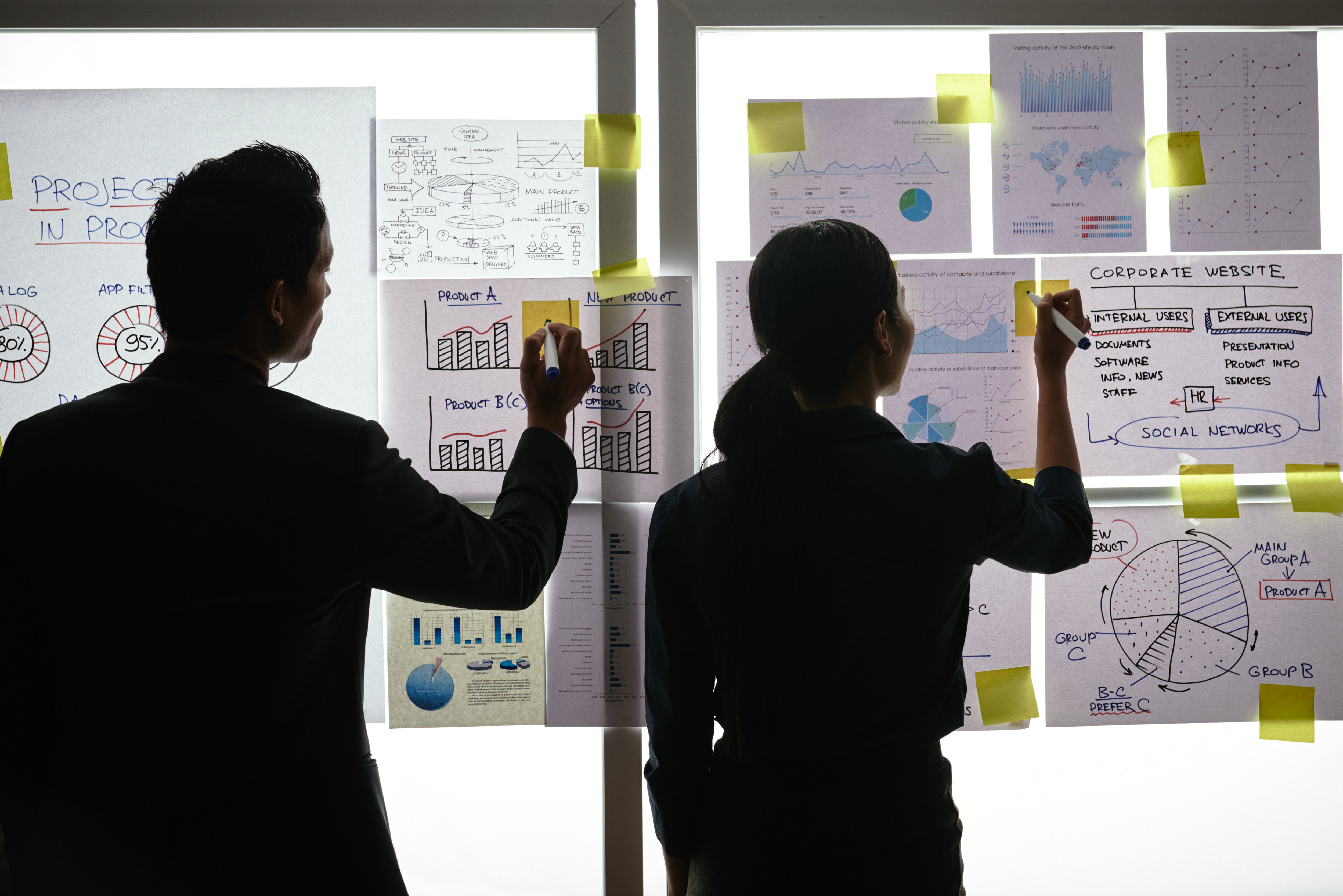 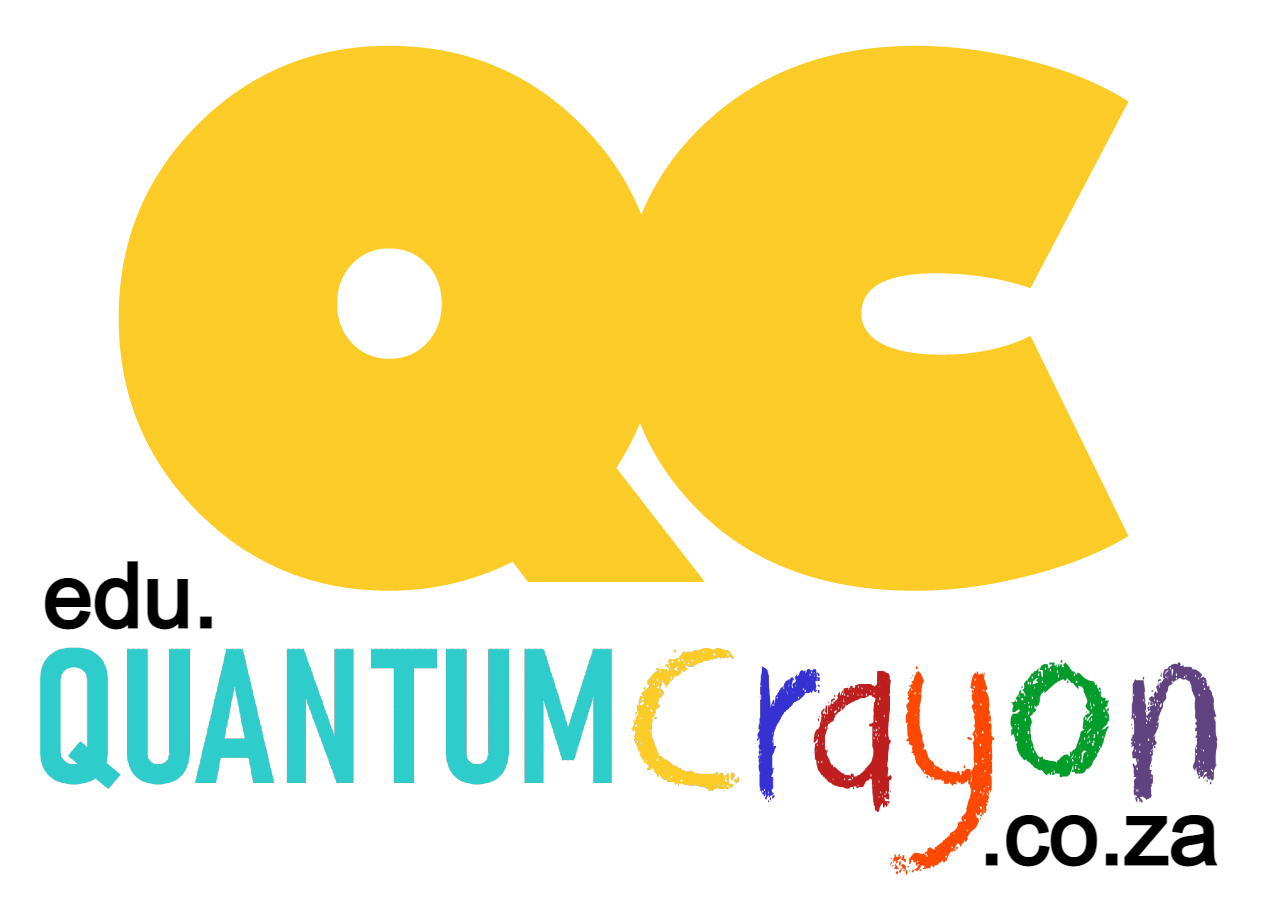 Queenbee Palace
Design your Ideal Wallet
Draw you ideal wallet in this block you have 5 min – Please take a photo and insert in the Powerpoint deck provided which you will upload later under your Wallet project
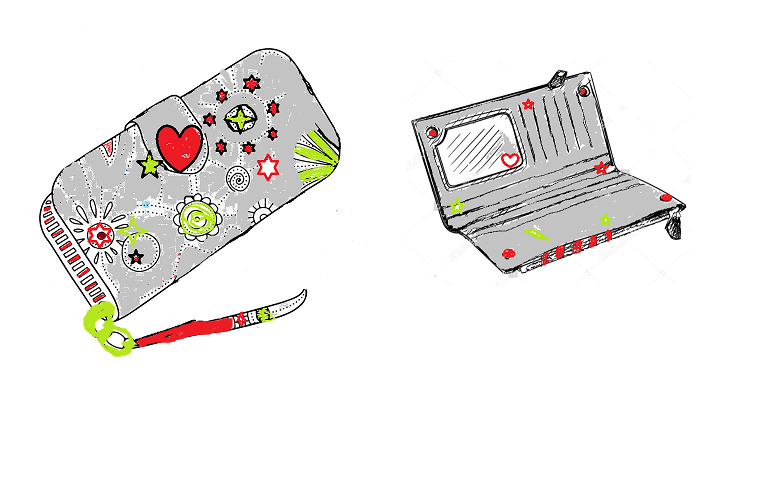 Empathy – Identify a partner and Engage
Dig Deeper – Considering what you learned really try to dig into your partners feelings and motivations - 5 min each
Interview your partner you each have - 5 min
Notes from second interview

Big enough to put all personal staff
Quality to handle all kinds of conditions
Everyday purse
Cheerful bright colours
Notes from first interview

Portable and colourful 
Big enough to put all cards and personal receipts
Quality enough to handle all kinds of conditions
Put large amount of money without other people noticing it.
Define and understand the problem and gain insights
Take a Stand with a point of view - 5 min
Capture Findings - 5 min
Needs: things your partner is trying to do Use verbs

Make convenient to carry around when doing shopping and other regular activities.
Some little items like USB can able to put it inside the purse.
___________________Rosu_________________________



Needs a way to _modest and powerful_________



Because …   or but …….  or surprisingly…….

So that it won’t be shuttered so easily 
_____________________________________


_____________________________________________


_____________________________________________
Partner’s Name
User’s need
Insights: new learnings about your partners feelings and motivations. What’s something you see about your partners experience that he she does not see? Use what you heard them say

My partner she loved the designer
Circle one
Insight
Ideate – Generate alternatives to test
Sketch at least 5 radical ways to meet your users needs - 10 min
Purse is big for small bags
Write your problem statement above
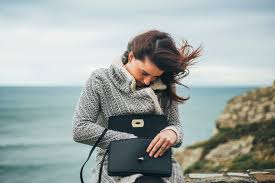 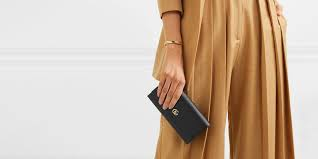 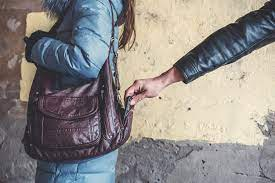 Share your solution with your partner and capture feedback - 5 min each
Notes: 
Make it to be comfortable.
Have enough space to put all cards and money .
Iterate on Feedback
Reflect and generate a new solution 5 min
Sketch your idea and note details if necessary
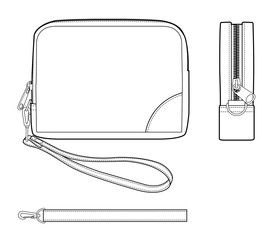 Build and Test
Build your solution
Share your solution and get feedback – 5min each
What can be improved

The structure of the 
wallet.
By using leather instead 
of vinyl.
What worked

It is big enough to put all 
personal stuff like all the 
cards  ,money and personal 
receipts.
Make something your partner can interact with use anything you want paper cardboard etc.  Place photo’s here (10min)
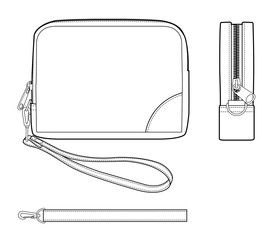 Ideas
It must comfortable

Have a hand belt so that 
when  the thief tries to steal
it he/she will not be able to 
take it out.
Questions

Is the wallet strong?

Will the wallet be useful?
Your experience